Testosterone Deficiency,              Testicular Cancer &                      Metabolic Syndrome
Besins Healthcare
Global Medical Affairs
March 2021
Testicular cancer: overview
Most common malignancy in young men
~18,000 new diagnoses in Europe per year1
Most commonly affects men aged ~15–40 years1,2
Cure rates are close to 100% in stage I disease and >80% in metastatic disease3
These high cure rates are attributed to:4,5
Careful staging at diagnosis
Improved early treatment, facilitated by a multidisciplinary approach
Tumour chemosensitivity, particularly to cisplatin-based chemotherapy
Strict follow-up
Use of salvage therapies
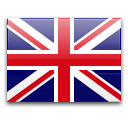 1 in 215 menwill be diagnosedwith testicular cancerin their lifetime6
UK projections for 2014–356
35%
Incidencerate
Mortalityrate
12%
1. Znaor A et al. Eur Urol 2014;65:1095–106; 2. Bogefors C et al. Andrology 2017;5:711–7; 3. Kirby M. Trends Urol Mens Health 2020;11:12–7; 4. EAU testicular cancer guidelines. https://uroweb.org/guideline/testicular-cancer/ (accessed June 2020); 5. Hoffmann R et al. Int J Public Health 2014;59:341; 6. Cancer Research UK. https://www.cancerresearchuk.org/health-professional/cancer-statistics/statistics-by-cancer-type/testicular-cancer/ (accessed June 2020).
[Speaker Notes: Testicular cancer is the most common cancer in men aged ~15–44 years in many developed countries.1,2
According to GLOBOCAN 2008 data from the International Agency for Research on Cancer, 18,326 new cases of testicular cancer were estimated to occur in Europe per year.1
Although testicular cancer is common, survivability and cure rates are high; the latter approaches almost 100% in stage I disease and >80% in metastatic disease.3
The high cure rates in testicular cancer in developed countries are attributed to a variety of advances in treatment and care, including:4,5
Careful staging at diagnosis.
Improved early treatment, facilitated by a multidisciplinary approach.
Tumour chemosensitivity, particularly to cisplatin-based chemotherapy.
Strict follow-up.
Use of salvage therapies.
According to Cancer Research UK, 1 in 215 men in the UK will be diagnosed with testicular cancer during their lifetime. For the time period of 2014–35, the incidence rate for testicular cancer is projected to increase by 12%, while the mortality rate is projected to fall by 35%.6

References1. Znaor A et al. Eur Urol 2014;65:1095–106; 2. Bogefors C et al. Andrology 2017;5:711–7; 3. Kirby M. Trends Urol Mens Health 2020;11:12–17; 4. EAU testicular cancer guidelines. https://uroweb.org/guideline/testicular-cancer/ (accessed June 2020); 5. Hoffmann R et al. Int J Public Health 2014;59:341; 6. Cancer Research UK. https://www.cancerresearchuk.org/health-professional/cancer-statistics/statistics-by-cancer-type/testicular-cancer/ (accessed June 2020).]
Testicular cancer: treatment
Chemotherapy
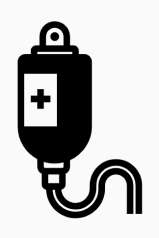 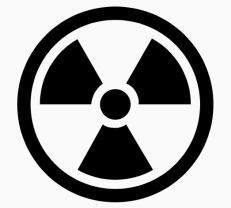 Surgery (orchidectomy)
Radiotherapy
3 main treatments for testicular cancer1
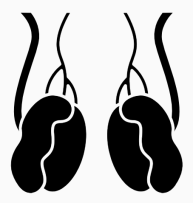 Testicular cancer survivors are at increased risk of long-term, treatment-related side effects that can impact on their heath and well-being; these include:2–4
Decreased fertility
Testosterone deficiency
Metabolic syndrome
Because treatment has high cure rates, detection and management of late therapy-related toxicity in testicular cancer survivors is important5
Typically first-line
Pulmonary toxicity
Nephrotoxicity
Neurotoxicity
Psychosocial problems
1. Kirby M. Trends Urol Mens Health 2020;11:12–7; 2. Bandak M et al. Andrology 2016;4:382–8; 3. de Haas EC et al. Ann Oncol 2013;24:749–55; 4. Haugnes HS et al. J Clin Oncol 2012;30:3752–63; 5. Steggink LC et al. Andrology 2019;7:441–8.
[Speaker Notes: Treatment options for men with testicular cancer depend on several factors, including the type and stage of cancer, possible side effects, and the patient’s preferences and overall health.1
Orchidectomy to remove the testicle(s) is the first step for all testicular cancers, regardless of stage.2
If the cancer is detected early, orchidectomy may be the only treatment required.2
In more advanced stages, orchidectomy is usually followed by radiotherapy or platinum/platin-based chemotherapy.2
Testicular cancer survivors are at increased risk of various long-term, treatment-related side effects that can impact on their heath and well-being.3–5
Testicular cancer cure rates and survivability are high, therefore detection and management of any late therapy-related toxicity is important.6

References
1. American Society of Clinical Oncology (2019). https://www.cancer.net/cancer-types/testicular-cancer/types-treatment (accessed June 2020); 2. Kirby M. Trends Urol Mens Health 2020;11:12–7; 3. Bandak M et al. Andrology 2016;4:382–8; 4. de Haas EC et al. Ann Oncol 2013;24:749–55; 5. Haugnes HS et al. J Clin Oncol 2012;30:3752–63; 6. Steggink LC et al. Andrology 2019;7:441–8.]
Effects of orchidectomy
Removal of one testicle
Usually has no effect on a man’s ability to get an erection and have sex
One testicle is spared and remains functional, but orchidectomy (as well as subsequent radio- and chemotherapy) may lead to testosterone deficiency1
Unlikely to lead to infertility because the remaining testicle still produces sperm2

Removal of both testicles
Sperm is no longer produced, resulting in infertility
Without testicles, a man cannot make enough testosterone, which can decrease            sex drive and affect the ability to have erections3
Other effects include fatigue, hot flashes and loss of muscle mass3
TTh is needed to maintain sex drive and achieve an erection

Effects common to both uni- and bilateral orchidectomy
After orchidectomy, men may experience psychosocial problems related to body image and concerns about sexual and reproductive functioning4
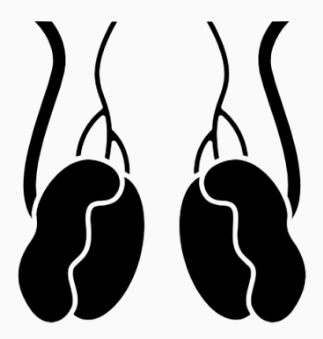 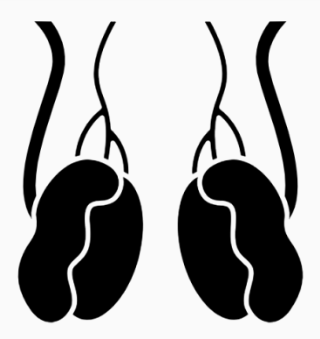 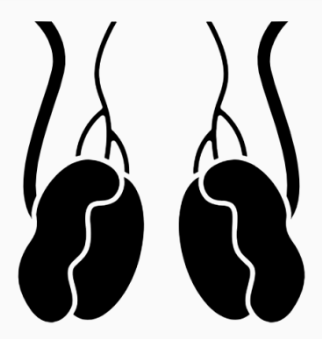 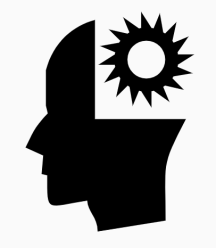 TTh, testosterone therapy
1. Kirby M. Trends Urol Mens Health 2020;11:12–17; 2. Brydoy M et al. J Natl Cancer Inst 2005;97:1580–8; 3. Bhasin S et al. J Clin Endocrinol Metab 2018;103:1715–44; 4. Schepisi G et al. Front Endocrinol (Lausanne) 2019;10:113.
[Speaker Notes: After orchidectomy, testicular cancer survivors can experience a variety of physical and mental effects.

Removal of one testicle usually does not affect the ability to get an erection and have sex. Although one testicle is spared and remains functional, orchidectomy can lead to testosterone deficiency (especially if followed by radio- and chemotherapy).1 Fertility is usually retained because the remaining testicle can still produce sperm.2

Removal of both testicles results in infertility and testosterone deficiency, which can decrease sex drive and affect the ability to have erections.3 Other symptoms of testosterone deficiency in testicular cancer survivors after bilateral orchidectomy include fatigue, hot flashes and loss of muscle mass.3 TTh is needed to maintain sex drive and achieve an erection, as well as manage other symptoms of testosterone deficiency in these men.

After orchidectomy (either uni- or bilateral), testicular cancer survivors may experience psychosocial problems related to body image, including anxiety, fertility distress and fear of recurrence. They may have concerns about sexual and reproductive functioning, which can generate long-lasting feelings of inadequacy, hopelessness, shame, loss and emotional distress. All of these effects can reduce overall life satisfaction and negatively affect social contacts and family relationships.4

TTh, testosterone therapy

References
1. Kirby M. Trends Urol Mens Health 2020;11:12–17; 2. Brydoy M et al. J Natl Cancer Inst 2005;97:1580–8; 3. Bhasin S et al. J Clin Endocrinol Metab 2018;103:1715–44; 4. Schepisi G et al. Front Endocrinol (Lausanne) 2019;10:113.]
Likelihood of testosterone deficiency following testicular cancer treatment
Primary TD, characterised by low testosterone and high LH levels, affects ~20% of testicular cancer survivors after orchidectomy, with or without chemotherapy1
A systematic review and meta-analysis of 12 retrospective studies evaluated the risk of TD in testicular cancer survivors receiving different treatment combinations2
Follow-up time: 2 months to 12 years; lower reference limit for total testosterone: 8.0–12.1 nmol/L
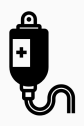 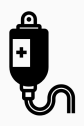 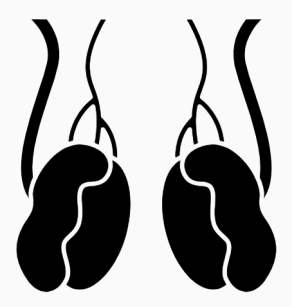 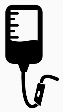 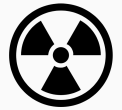 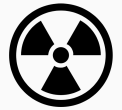 Standard chemotherapy, non-conventional chemotherapy and infradiaphragmatic RT were all associated with an increased likelihood of TD versus orchidectomy alone in patients receiving treatment for testicular cancer
*Defined as 4 cycles of platin-based chemotherapy; **defined as double-dose cisplatin, >4 cycles of platin-based combination chemotherapy, or both chemotherapy and infradiaphragmatic RT. LH, luteinising hormone; RT, radiotherapy; TD, testosterone deficiency
1. Steggink LC et al. Andrology 2019;7:441–8; 2. Bandak M et al. Andrology 2016;4:382–8.
[Speaker Notes: Following a PubMed search conducted in January 2015, 12 studies met the inclusion criteria and were included in the systematic review and meta-analysis. 
Eleven studies evaluated the risk of TD in patients with testicular germ cell cancer treated with standard chemotherapy (n=1187) versus orchidectomy alone (n=671). Median follow-up duration ranged from 2 months to 12 years, and median age was 25–45 years. The odds ratio for TD was 1.8 (95% CI: 1.3, 2.5; p=0.0007).
Seven studies evaluated the risk of TD in patients with testicular germ cell cancer treated with non-conventional therapy (n=301) versus orchidectomy alone (n=538). Median follow-up duration ranged from 2 months to 12 years, and median age was 19–45 years. The odds ratio for TD was 3.1 (95% CI: 2.0, 4.8; p<0.0001).
Six studies evaluated the risk of TD in patients with testicular germ cell cancer treated with infradiaphragmatic radiotherapy (n=761) versus orchidectomy alone (n=494). Median follow-up duration ranged from 1 to 12 years, and median age was 27–47 years. The odds ratio for TD was 1.6 (95% CI: 1.0, 2.4; p=0.03).
For all studies, the lower reference level of testosterone ranged from 8.0 to 12.1 nmol/L.
There was no evidence of heterogeneity between studies in the three treatment groups. Strong evidence exists that standard chemotherapy, non-conventional therapy and infradiaphragmatic radiotherapy are all associated with increased risk of TD versus orchidectomy alone in patients with testicular germ cell cancer.
The risk of TD appeared to be highest in patients treated with non-conventional therapy.

CI, confidence interval; TD, testosterone deficiency

Reference
Bandak M et al. Andrology 2016;4:382–8.]
Gonadal endocrine function is disturbed in patients with testicular cancer treated with chemotherapy
Aim: to investigate INSL3 as a marker of Leydig cell function in two cohorts of testicular cancer survivors after orchidectomy ± chemotherapy
In chemotherapy-treated patients with testicular cancer, gonadal endocrine function was disturbed pre-chemotherapy (due to hCG-producing tumours), after 1 year, and at long-term follow-up
Cross-sectional cohort

Comparison withhealthy controls (n=40)
Patients at median 8.0 years after orchidectomy alone (n=35)
Patients at median 7.0 years after orchidectomy + chemotherapy (n=79)
Higher LH levels (p=0.02)
Comparable testosterone and INSL3 levels
Higher LH levels (p<0.001)
Lower testosterone levels (p<0.001)
Similar INSL3 levels
1
2
Patients at median 8.6 years after orchidectomy + chemotherapy (n=79)
Longitudinal           cohort

Comparison between normal and raised hCG groups
Normal β-hCG levels pre-chemotherapy (≤5 mU/L; n=35)
Raised β-hCG levels pre-chemotherapy (>5 mU/L; n=46)
Raised LH levels at 1 year post-chemotherapy (p=0.001)
No change in testosterone or INSL3 levels
Decreased LH, markedly raised testosterone and low INSL3 levels pre-chemotherapy
Raised LH levels, decreased testosterone and increased INSL3 levels at 1 year post-chemotherapy (all p<0.001)
β-hCG, β subunit of human chorionic gonadotropin; INSL3, insulin-like factor 3; LN, luteinising hormone
Steggink LC et al. Andrology 2019;7:441–8.
[Speaker Notes: This study investigated insulin-like factor 3 (INSL3), a novel marker of Leydig cell function, in patients with testicular cancer.
The following patient cohorts were analysed: 
A cross-sectional cohort of patients with testicular cancer after orchidectomy with or without chemotherapy (1988–99) at long-term follow-up (median age: 36 and 35 years at follow-up, respectively) and healthy men of similar age.
A longitudinal cohort of chemotherapy-treated patients with testicular cancer (2000–08), analysed before and 1 year after chemotherapy (median age: 29 years at chemotherapy).
INSL3, testosterone and LH levels were compared between groups and over time and related to pre-chemotherapy β-hCG levels.
In the cross-sectional cohort, patients with testicular cancer at median 7 years after orchidectomy and chemotherapy (n=79) had higher LH (p<0.001), lower testosterone (p=0.001), but similar INSL3 to controls (n=40). Patients who underwent orchidectomy only (n=25) had higher LH (p=0.02), but there were no significant differences in testosterone or INSL3 compared to controls. 
In the longitudinal cohort, patients with normal pre-chemotherapy β-hCG (≤5 mU/L, n=35) had increased LH levels at 1 year after chemotherapy compared with pre-chemotherapy levels (p=0.001), but no change in testosterone or INSL3.  In contrast, patients with high β-hCG pre-chemotherapy (n=42) had suppressed LH, markedly elevated testosterone, and low INSL3 levels at start of chemotherapy, with increased LH, decreased testosterone, and increased INSL3 levels observed 1 year later (all p<0.001).
Changes in LH show that gonadal endocrine function is altered before chemotherapy, after 1 year, and at long-term follow-up in patients with testicular cancer treated with chemotherapy.
Pre-chemotherapy, β-hCG-producing tumours can affect the gonadal endocrine axis, as demonstrated by increased testosterone and decreased LH levels.

β-hCG, β subunit of human chorionic gonadotropin; INSL3, insulin-like factor 3; LH, luteinising hormone

Reference
Steggink LC et al. Andrology 2019;7:441–8.]
Over one-third of testicular cancer survivors develop TD after platinum-based chemotherapy
The ongoing Platinum study is investigating adverse health outcomes associated with TD in testicular cancer survivors (N=491; mean age 38.2 years) who had first-line platinum-based chemotherapy
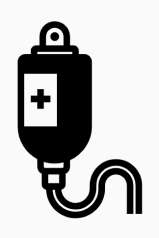 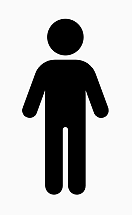 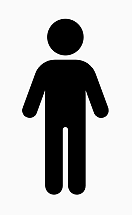 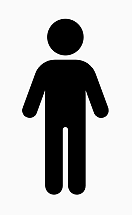 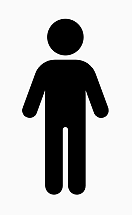 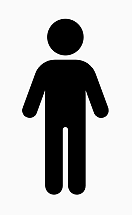 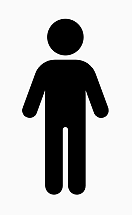 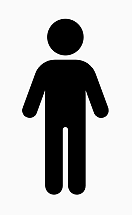 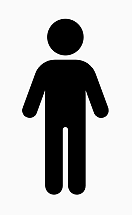 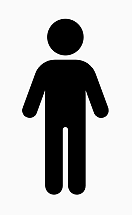 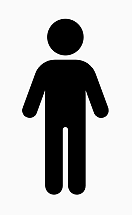 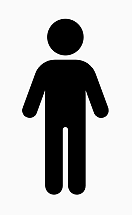 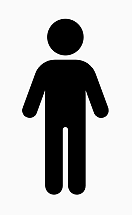 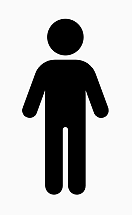 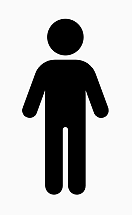 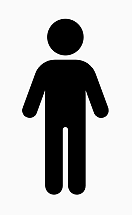 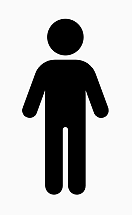 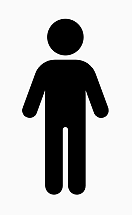 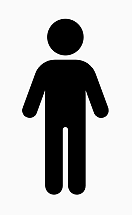 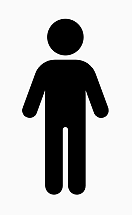 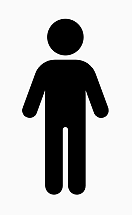 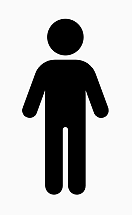 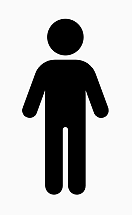 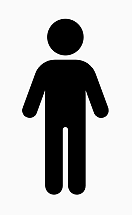 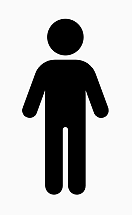 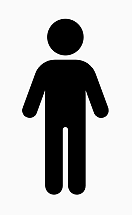 38.5% of study participants had low testosterone levels*
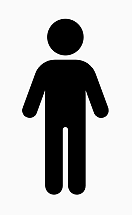 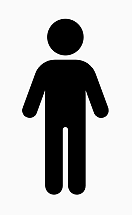 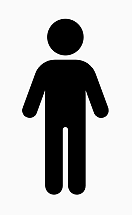 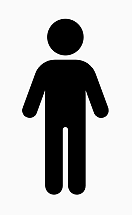 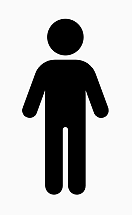 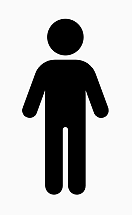 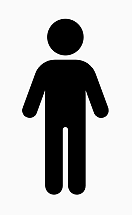 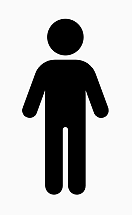 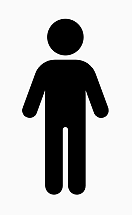 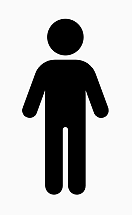 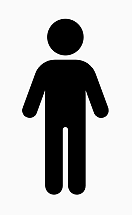 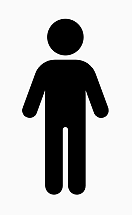 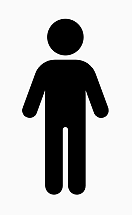 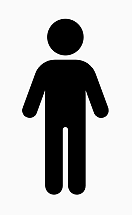 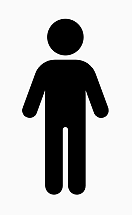 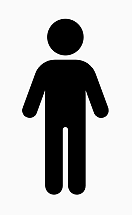 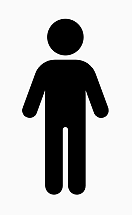 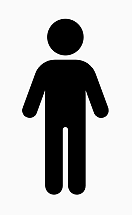 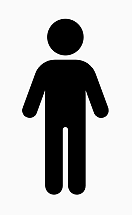 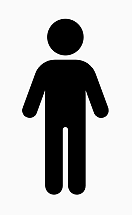 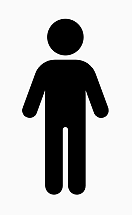 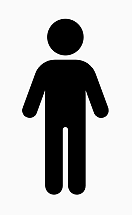 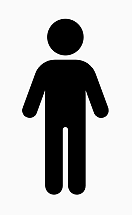 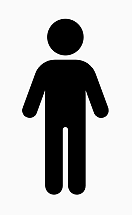 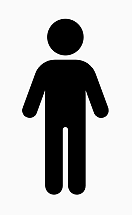 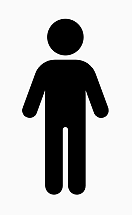 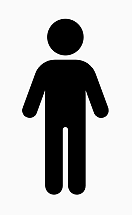 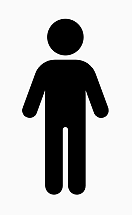 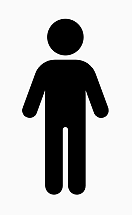 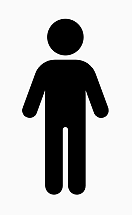 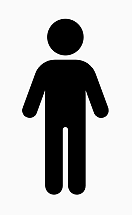 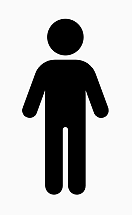 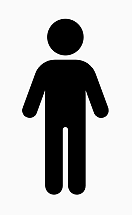 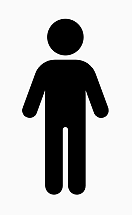 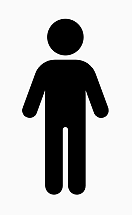 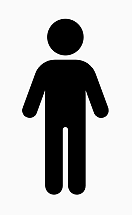 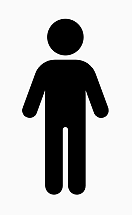 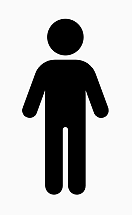 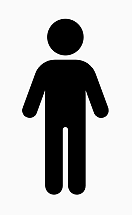 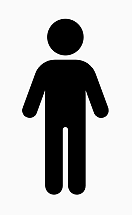 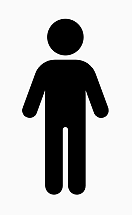 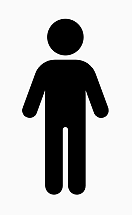 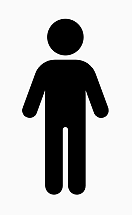 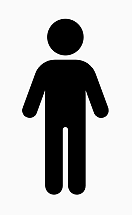 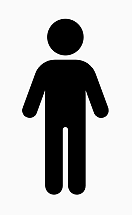 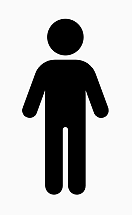 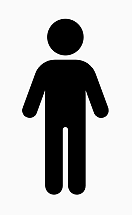 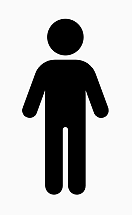 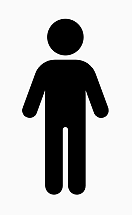 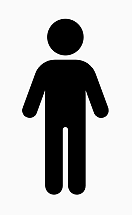 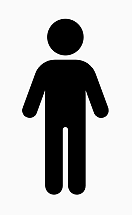 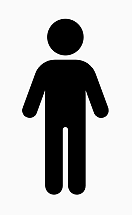 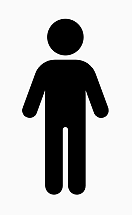 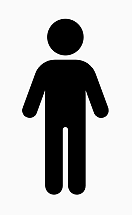 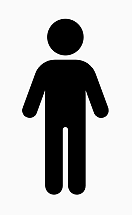 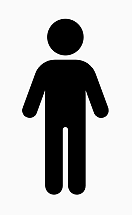 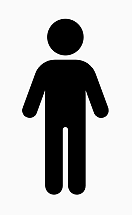 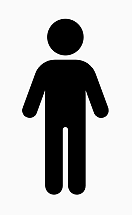 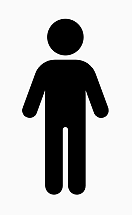 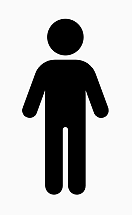 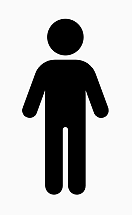 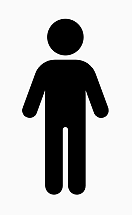 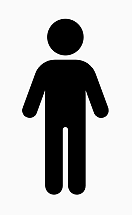 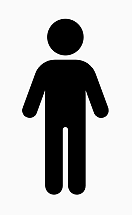 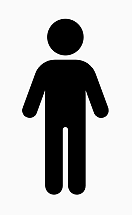 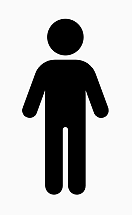 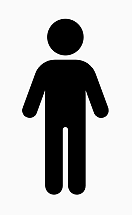 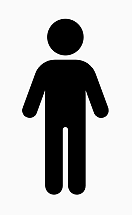 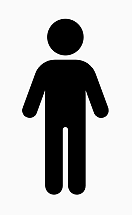 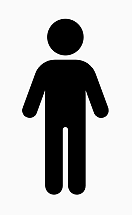 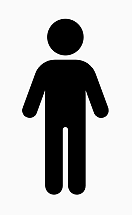 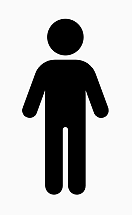 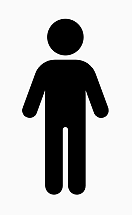 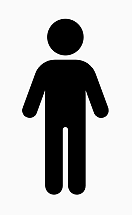 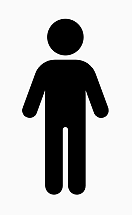 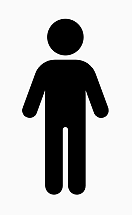 *Defined as a serum testosterone concentration ≤3.0 ng/mL [10.7 nmol/L] or TTh use.TD, testosterone deficiency; TTh, testosterone therapy
Abu Zaid M et al. J Natl Compr Canc Netw 2019;17:459–68.
[Speaker Notes: The ongoing Platinum study is examining the prevalence of TD, its clinical and genetic risk factors, and its relationship with adverse health outcomes in North American testicular cancer survivors after modern platinum-based chemotherapy.
Testicular cancer survivors aged <55 years at diagnosis who were treated with first-line platinum-based chemotherapy were eligible to participate. 
Participants underwent physical examination and completed questionnaires regarding 15 adverse health outcomes and health behaviours. 
TD was defined as serum testosterone levels ≤10.7 nmol/L (≤3.0 ng/mL) or use of TTh.
Of 491 testicular cancer survivors included in the study (median age at assessment: 38.2 years), 38.5% had TD.
Among these testicular cancer survivors with TD, 28% reported ≥4 adverse health outcomes compared with 16% of survivors without TD.

TD, testosterone deficiency; TTh, testosterone therapy

Reference
Abu Zaid M et al. J Natl Compr Canc Netw 2019;17:459–68.]
TD after platinum-based chemotherapy for testicular cancer is associated with increased CV risk and ED
Compared with testicular cancer survivors with normal testosterone levels, those with TD* were more likely to take medications for various chronic health conditions, including components of the metabolic syndrome









Type of chemotherapy regimen did not correlate with TD
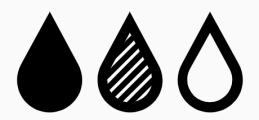 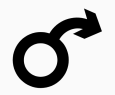 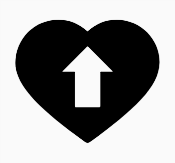 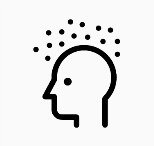 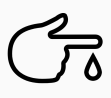 *Defined as a serum testosterone concentration ≤3.0 ng/mL [10.7 nmol/L] or TTh use. CV, cardiovascular; ED, erectile dysfunction; TD, testosterone deficiency
Abu Zaid M et al. J Natl Compr Canc Netw 2019;17:459–68.
[Speaker Notes: The ongoing Platinum study is examining the prevalence of TD, its clinical and genetic risk factors, and its relationship with adverse health outcomes in North American testicular cancer survivors after modern platinum-based chemotherapy.
Testicular cancer survivors aged <55 years at diagnosis who were treated with first-line platinum-based chemotherapy were eligible to participate. 
Participants underwent physical examination and completed questionnaires regarding 15 adverse health outcomes and health behaviours. 
TD was defined as serum testosterone levels ≤10.7 nmol/L (≤3.0 ng/mL) or use of TTh.
Of 491 testicular cancer survivors included in the study (median age at assessment: 38.2 years), 38.5% had TD.
Among these testicular cancer survivors with TD, 28% reported ≥4 adverse health outcomes compared with 16% of survivors without TD.
Multivariate binary logistic regression analysis identified dyslipidaemia, hypertension and erectile dysfunction to be significantly associated with TD in testicular cancer survivors.

TD, testosterone deficiency; TTh, testosterone therapy

Reference
Abu Zaid M et al. J Natl Compr Canc Netw 2019;17:459–68.]
Increasing age and higher BMI are risk factors for TD after platinum-based chemotherapy for testicular cancer
Among testicular cancer survivors after platinum-based chemotherapy, there is a greater likelihood of TD* in those who are older or have higher BMI
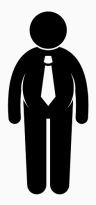 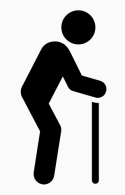 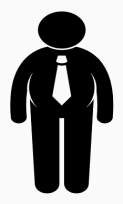 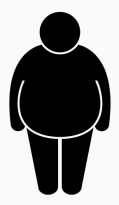 *Defined as a serum testosterone concentration ≤3.0 ng/mL [10.7 nmol/L] or TTh use. BMI, body mass index; CI, confidence interval; TD, testosterone deficiency
Abu Zaid M et al. J Natl Compr Canc Netw 2019;17:459–68.
[Speaker Notes: The ongoing Platinum study is examining the prevalence of TD, its clinical and genetic risk factors, and its relationship with adverse health outcomes in North American testicular cancer survivors after modern platinum-based chemotherapy.
Testicular cancer survivors aged <55 years at diagnosis who were treated with first-line platinum-based chemotherapy were eligible to participate. 
Participants underwent physical examination and completed questionnaires regarding 15 adverse health outcomes and health behaviours. 
TD was defined as serum testosterone levels ≤10.7 nmol/L (≤3.0 ng/mL) or use of TTh.
Of 491 testicular cancer survivors included in the study (median age at assessment: 38.2 years), 38.5% had TD.
Among these testicular cancer survivors with TD, 28% reported ≥4 adverse health outcomes compared with 16% of survivors without TD.
There was a significantly greater likelihood of TD in those men who were older or had a higher body mass index.

Reference
Abu Zaid M et al. J Natl Compr Canc Netw 2019;17:459–68.]
Possible mechanisms of TD following testicular cancer
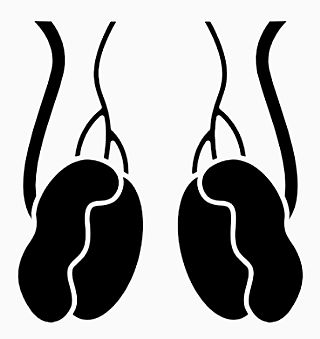 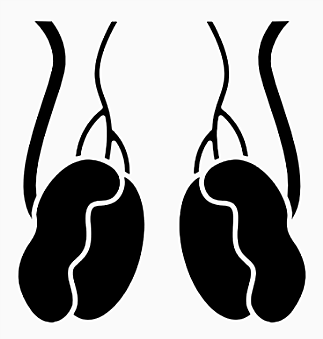 A low testosterone level may be present when testicular cancer is diagnosed, or it may follow treatment for the disease
Causes of TD in the presence of testicular cancer include:
Orchidectomy
Cancer-related damage to testicular cells that are responsible for testosterone production
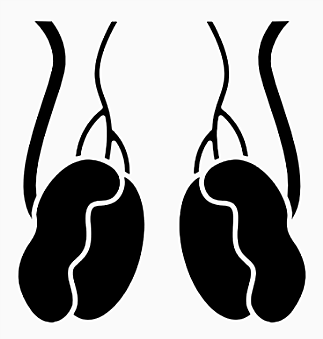 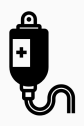 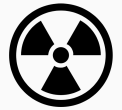 Chemotherapy- or radiotherapy-related damage to remaining testicular tissue
Hormonal abnormalities resulting fromcancer-related stress
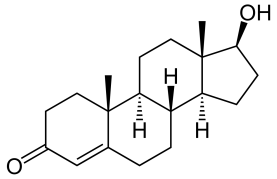 TD, testosterone deficiency.
Kirby M. Trends Urol Mens Health 2020;11:12–7.
[Speaker Notes: A low testosterone level may be present when testicular cancer is diagnosed, or it may follow treatment for the disease.

Possible mechanisms for testosterone deficiency following testicular cancer include:
Orchidectomy
Cancer-related damage to the testicular cells that are responsible for testosterone production
Chemotherapy- or radiotherapy-related damage to the remaining testicular tissue
Hormonal abnormalities resulting from cancer-related stress.

Reference
Kirby M. Trends Urol Mens Health 2020;11:12–7.]
Possible mechanisms of TD following testicular cancer (cont.)
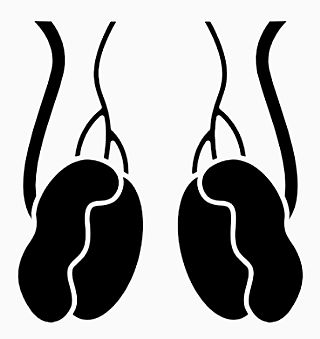 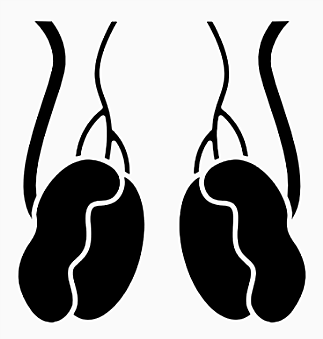 Orchidectomy immediately halves the number of Leydig cells, which produce testosterone in the presence of LH1

Residual Leydig function may be reduced by radiotherapy and/or chemotherapy2
The testicles are highly radiosensitive and may be damaged by direct or scattered radiation from adjacent tissues, with the degree of damage dependent on dose2
The degree of gonadal damage resulting from chemotherapy will depend on the type(s) and cumulative dose(s) used2
The risk of TD appears to be greatest in the most heavily treated patients3
Leydig cell function may recover >2 years after testicular cancer treatment1
This emphasises the importance of regular follow-up and monitoring in these men
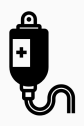 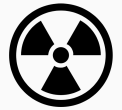 LH, luteinising hormone; TD, testosterone deficiency
1. Steggink LC et al. Andrology 2019;7:441–8; 2. Kiserud CE et al. Tidsskr Nor Laegeforen 2008;128:461–5; 3. Bandak M et al. Andrology 2016;4:382–8.
[Speaker Notes: Testosterone deficiency in testicular cancer survivors can develop due to a number of factors, including impacts on Leydig cell numbers and/or function:
After unilateral orchidectomy, the number of Leydig cells is halved and the remaining testis needs to compensate to maintain adequate sex hormone levels.1
Low testosterone levels may be a result of damage to the Leydig cells following chemotherapy or radiotherapy to the testes or surrounding tissues, or as a result of reduced/absent LH production following cranial irradiation. Leydig cells are less sensitive to chemotherapy and radiation than germinal cells.2
The testes are one of the most radiation-sensitive organs in the body, and damage to the gonads during radiation therapy is dose-dependent. The testes may receive damage either from direct radiation exposure or from scattered radiation during radiotherapy of nearby tissues.2
The degree of gonadal injury from chemotherapy depends on type and cumulative dose, with alkylating agents and procarbazine as the most gonadotoxic cytostatic drugs.2
The risk of testosterone deficiency appears to be highest in the patients who are most heavily treated with chemotherapy and/or radiotherapy.3
In a study that investigated INSL3, a novel marker of Leydig cell function, in patients with testicular cancer, INSL3 levels were comparable to those in men without testicular cancer at long-term follow-up, suggesting potential and continuing Leydig cell recovery at >2 years after treatment.1

INSL3, insulin-like factor 3; LH, luteinising hormone; TD, testosterone deficiency

References
1. Steggink LC et al. Andrology 2019;7:441–8; 2. Kiserud CE et al. Tidsskr Nor Laegeforen 2008;128:461–5; 3. Bandak M et al. Andrology 2016;4:382–8.]
Possible mechanisms of TD following testicular cancer (cont.)
hCG-producing tumours were found to affect the gonadal endocrine axis, resulting in increased testosterone and decreased LH levels pre-chemotherapy1
Changes in testosterone and LH at 1-year post-chemotherapy were largely attributable to successful cancer treatment and elimination of the hCG stimulus
In a prospective study of testicular cancer patients (N=128):2
40% of those with active disease presented with elevated oestradiol concentrations, versus 7% of those without
In the active-disease group, there was a strong correlation between high oestradiol concentrations and elevated hCG concentrations
Pathologically high oestradiol levels interfere with the pituitary gonadal axis and may increase the risk of TD after treatment completion
Oestradiol may be secreted by the tumour itself, or the Leydig cells, in the presence of chorionic gonadotropin2,3
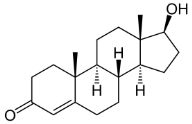 hCG, human chorionic gonadotropin; LH, luteinising hormone; TD, testosterone deficiency
1. Steggink LC et al. Andrology 2019;7:441–8; 2. Wiechno PJ et al. Med Oncol 2017;34:84; 3. Kirby M. Trends Urol Mens Health 2020;11:12–7.
[Speaker Notes: TD in testicular cancer survivors can develop due to a number of factors, including tumour-associated increased β-hCG and/or oestradiol production:
In chemotherapy-treated testicular cancer survivors, gonadal endocrine function appears to be disturbed before chemotherapy, 1 year later and at long-term follow-up. Pre-chemotherapy, elevated levels of β-hCG produced by tumours affect the gonadal endocrine axis and Leydig cell function, as demonstrated by increased testosterone and decreased LH. Changes in INSL3 (a novel marker of Leydig cell function), LH and testosterone at 1 year after chemotherapy likely result, in large part, from successful cancer treatment and elimination of the β-hCG stimulus in these individuals.1
Among 128 men treated for a unilateral testicular tumour in a prospective, single-centre study, 40% with active disease (versus 7% without) had pathologically high oestradiol concentrations (some exceeding the normal range by 50-fold), which correlated strongly with elevated β-hCG levels.2
These abnormally high oestradiol concentrations in the course of the disease have long-term consequences, increasing the risk of TD after treatment completion in these testicular cancer survivors.2
The source of oestradiol is unclear, but it may be secreted directly by the tumour and/or Leydig cells after exposure to high β-hCG concentrations.2,3

β-hCG, β subunit of human chorionic gonadotropin; INSL3, insulin-like factor 3; LH, luteinising hormone; TD, testosterone deficiency

References
1. Steggink LC et al. Andrology 2019;7:441–8; 2. Wiechno PJ et al. Med Oncol 2017;34:84; 3. Kirby M. Trends Urol Mens Health 2020;11:12–7.]
Possible mechanisms of TD following testicular cancer (cont.)
Many patients with cancer find the experience to be psychologically stressful
Stress increases cortisol production and may decrease testosterone levels, with secondary increases in serum LH and FSH levels1,2
Increased cortisol and decreased testosterone may, in turn, contribute to increased stress1
An increased risk of accelerated hormonal ageing has                                    been reported in testicular cancer survivors over the                                           long term (i.e. 20 years after treatment)3
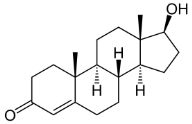 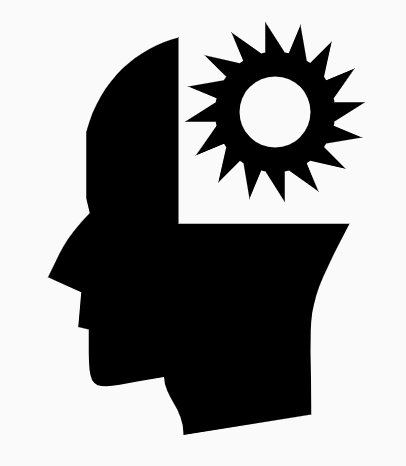 FSH, follicle-stimulating hormone; LH, luteinising hormone; TD, testosterone deficiency
1. Choi JC et al. Anaesthesia 2012;67:1146–51; 2. Bhongade MB et al. Andrologia 2015;47:336–42; 3. Oldenburg J. Urol Oncol 2015;33:407–12.
[Speaker Notes: Testosterone deficiency in testicular cancer survivors can develop due to a number of factors, including stress- and/or age-related hormonal effects:
Having cancer is an understandably stressful experience for many patients.
Low serum testosterone levels in humans have been reported during psychological and physical stress. Stress increases the activity of the hypothalamic-pituitary-adrenal axis and decreases (and may even eliminate) the activity of the hypothalamic-pituitary-gonadal axis, resulting in decreased testosterone levels.2
Conversely, increased cortisol and decreased testosterone levels contribute to heightened stress, and hypogonadal men tend to be more anxious and irritable than men with normal serum testosterone levels.2
An increased likelihood of accelerated hormonal ageing has been reported in testicular cancer survivors over the long term, characterised by low testosterone and high LH and FSH levels at both the first and second decades after radiotherapy or chemotherapy.
At 20 years post-treatment, the ORs for low testosterone after radio- or chemotherapy were 3.3 (95% CI: 2.3, 4.7) and 5.2 (95% CI: 3.5, 7.9), respectively. The ORs for increased LH and FSH levels were 4.4 (95% CI: 3.1, 6.5) and 18.9 (95% CI: 11.0, 32.6), respectively for radiotherapy, and 3.6 (95% CI: 2.4, 5.3) and 14.2 (95% CI: 8.3, 24.4), respectively for chemotherapy.3

CI, confidence interval; FSH, follicle-stimulating hormone; LH, luteinising hormone; OR, odds ratio

References
1. Choi JC et al. Anaesthesia 2012;67:1146–51; 2. Bhongade MB et al. Andrologia 2015;47:336–42; 3. Oldenburg J. Urol Oncol 2015;33:407–12.]
Metabolic syndrome
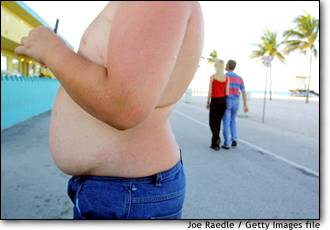 Metabolic syndrome is a cluster of risk factors for CV disease and T2DM
These include abdominal obesity, raised blood pressure, dyslipidaemia (raised TG and lowered HDL-C) and raised blood glucose1
Patients with metabolic syndrome are twice as likely to develop CV disease over                                                     the next 5–10 years as those without it, and their lifetime risk will be greater still1
Metabolic syndrome also confers a 5-fold increased risk of T2DM1
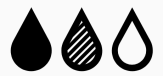 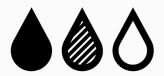 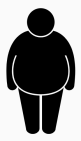 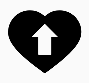 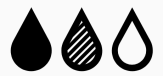 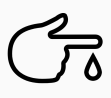 CV, cardiovascular; HDL-C, high-density lipoprotein cholesterol; T2DM, type 2 diabetes mellitus; TG, triglycerides; WC, waist circumference 
1. Alberti KG et al. Circulation 2009;20;120:1640–5; 2. International Diabetes Federation 2006. https://www.idf.org/e-library/consensus-statements/60-idfconsensus-worldwide-definitionof-the-metabolic-syndrome.html (accessed June 2020).
[Speaker Notes: It is estimated that ~20–25% of the world’s adult population have metabolic syndrome.
While the pathogenesis of the metabolic syndrome and each of its components is complex and not well understood, central obesity and insulin resistance are acknowledged as important causative factors.
Central (i.e. abdominal) obesity is easily assessed using waist circumference and is independently associated with each of the other metabolic syndrome components, including insulin resistance. 
According to the International Diabetes Federation 2006 definition, central obesity is a prerequisite risk factor for diagnosis of the metabolic syndrome. Insulin resistance, which is difficult to measure in day-to-day clinical practice, is not an essential requirement.

Reference
International Diabetes Federation 2006. https://www.idf.org/e-library/consensus-statements/60-idfconsensus-worldwide-definitionof-the-metabolic-syndrome.html (accessed June 2020).]
Metabolic syndrome is more common and may develop earlier in chemotherapy-treated testicular cancer survivors
Results – Study 1
Cumulative incidence of CV risk factors (overweight, hypercholesterolaemia, hypertension)from start of chemotherapy
Two cohort studies of long-term testicular cancer survivors treated with platinum-based chemotherapy
Study 1: retrospective study to evaluate the development of CV risk factors in testicular cancer survivors treated with chemotherapy (N=370), followed up for ≥3 years
Study 2: cross-sectional study to evaluate metabolic syndrome prevalence and vascular function in a subgroup of patients (N=173) from Study 1 versus controls (N=1085) over 3–20 years
The prevalences of hypercholesterolaemia, overweight and hypertension were 24%, 24% and 30% after a median follow-up of 0.9, 1.7 and 5.1 years, respectively
BMI >25 kg/m2 (n=357)
BMI >27.8 kg/m2 (n=357)
Cumulative incidence (%)
Follow-up duration (years)
BMI, body mass index; CV, cardiovascular
Adapted from de Haas EC et al. Ann Oncol 2013;24:749–55.
[Speaker Notes: Patients aged <60 years were selected from a cohort of long-term survivors of disseminated non-seminomatous testicular cancer treated with platinum-based chemotherapy at the University Medical Center Groningen between 1977 and 2004.
Patients with a follow-up duration of ≥3 years (N=370, study I) were retrospectively evaluated for the development of cardiovascular risk factors.
The prevalence of metabolic syndrome and vascular function were cross-sectionally assessed in a subgroup of study I patients followed for 3–20 years (n=173, study II), and compared with controls (n=1,085).
Control metabolic syndrome data were available from two studies: i) in men aged 28–60 years representing the general male population in the Prevention of Renal and Vascular End-stage Disease (PREVEND) study and ii) in men aged 18–42 years participating as sibling controls to a study on late effects in childhood cancer survivors (CCS study).
The resulting control group comprised 1085 men [median age 44 years; n=1020 (PREVEND study), n=65 (CCS study)] with cross-sectional data available on waist circumference, blood pressure, fasting lipid and glucose levels, and medication use, to allow for evaluation of the metabolic syndrome.
For evaluation of the development of cardiovascular risk factors in study I, medical records, updated from general practitioners’ files, were reviewed for disease- and treatment-related characteristics and follow-up data.
Assessments of overweight, hypercholesterolaemia and hypertension were available over a median (range) follow-up of 9.1 (0.2–28.9) years.

Reference
de Haas EC et al. Ann Oncol 2013;24:749–55.]
Prevalence of metabolic syndrome increases with age in testicular cancer survivors
Results – Study 2
Prevalence of the metabolic syndromeaccording to age category
Prevalence of metabolic syndrome was 25% after a median follow-up of 5 years – 2.2 times higher risk than in the general population
Prevalence increased with age from 13.3% in survivors aged 18–30 years, to ~35% in those aged 40–60 years
The presence of metabolic syndrome was associated with lower baroreflex sensitivity and increased carotid artery intima-media thickness, which may precede overt CV disease
*
*
Prevalence (%)
n=
45
71
68
330
48
413
12
271
18–30
30–40
40–50
50–60
Age (years)
*p<0.05 versus controls. CV, cardiovascular
Adapted from de Haas EC et al. Ann Oncol 2013;24:749–55.
[Speaker Notes: Assessment of the metabolic syndrome and its associated features (study II) included evaluation of patients’ medical history, focusing on medication use, smoking and family history for cardiovascular disease (positive in cases of parent or brother/sister with coronary heart disease, cardiac death, or cerebrovascular accident at age <60 years) and assessment of weight, height, waist circumference, hip circumference and blood pressure.
At a median (range) follow-up of 5 (3–20) years and median (range) age of 37 (19–59) years, the prevalence of the metabolic syndrome was 25% (n=44/173).
Prevalence increased with ascending age, from 13.3% in survivors aged 18–30 years to ~35% in survivors aged 40–60 years.
The presence of metabolic syndrome was associated with lower baroreflex sensitivity and increased carotid artery intima-media thickness. These findings highlight the potential clinical relevance of the metabolic syndrome in testicular cancer survivors.
Increase in intima-media thickness is an accepted marker of early atherosclerosis, and decrease in baroreflex sensitivity has also been associated with atherosclerosis. Both are considered unfavourable predictors for cardiovascular disease.

Reference
de Haas EC et al. Ann Oncol 2013;24:749–55.]
Individual components of the metabolic syndrome also become more prevalent with age in testicular cancer survivors
Results – Study 2
Prevalence of the separate components of the metabolic syndrome
Risk factors
High blood pressure
Reduced HDL-C
Elevated TG
Central obesity
Raised FPG
Testicular	  Controlscancersurvivors
Proportion of survivors affected by the various metabolic syndrome components:
High blood pressure: 59%
Reduced HDL-C: 44%
Elevated TG: 29%
Central obesity: 17%
Raised FPG: 14%
*
*
Prevalence (%)
*
Overweight and hypercholesterolaemia were detected mainly within the first 5 years after chemotherapy, but the risk of hypertension (which may indicate vascular damage) extended beyond 10 years of follow-up
Age (years)
This highlights the importance of long-term follow-up in these patients
*p<0.05 versus controls. CV, cardiovascular; FPG, fasting plasma glucose; HDL-C, high-density lipoprotein cholesterol; TG, triglycerides
Adapted from de Haas EC et al. Ann Oncol 2013;24:749–55.
[Speaker Notes: High blood pressure was the most frequent component of the metabolic syndrome (59%), followed by reduced high-density lipoprotein cholesterol levels (44%), elevated triglycerides (29%), central obesity (17%), and high glucose levels (14%).
All components tended to increase in prevalence with age.
Overweight and hypercholesterolaemia were detected mainly within the first 5 years after chemotherapy. However, the risk of hypertension, which may also be a sign of developed vascular damage, extended beyond a follow-up period of 10 years.

Reference
de Haas EC et al. Ann Oncol 2013;24:749–55.]
Decreased testosterone levels are associated with the development of metabolic syndrome and hyperglycaemia
Testicular cancer survivors with unsupplemented total testosterone levels <15 nmol/L (22% of the evaluated population) had a ~4–fold increased risk of metabolic syndrome
This was particularly associated with abdominal obesity
Unsupplemented testosterone levels <15 nmol/L also show an association with raised fasting plasma glucose levels
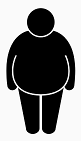 A decrease in testosterone levels and the presence of secondary central, visceral fat deposition are thought to play an important role in the development of metabolic syndrome
de Haas EC et al. Ann Oncol 2013;24:749–55.
[Speaker Notes: In line with previous studies, an association was found between total testosterone levels and the metabolic syndrome in testicular cancer survivors.
In the general population, low testosterone levels are predictive for the development of the metabolic syndrome.
Data from this study showed that survivors with unsupplemented total serum testosterone <15 nmol/L had an approximately four times increased risk for the metabolic syndrome, and this was particularly associated with central obesity.
It is hypothesised that a decrease in testosterone levels combined with secondary central, visceral fat deposition play an important role in the development of the metabolic syndrome.
Unsupplemented total serum testosterone <15 nmol/L also shows an association with raised glucose levels. This corresponds with the independent association between low-to-normal testosterone levels and insulin resistance, as observed in older men.

Reference
de Haas EC et al. Ann Oncol 2013;24:749–55.]
Lower rates of reduced HDL-C and abdominal obesity in testicular cancer survivors signify possible shifts in fat distribution and metabolism
The ongoing Platinum study is investigating clinical and genetic metabolic syndrome risk factors in North American testicular cancer survivors (N=486; mean age 38.1 years) receiving first-line platinum-based chemotherapy1
Matched controls were selected from the National Health and Nutrition Examination Survey1









These findings suggest a possible shift in fat distribution and fat metabolism because increased femoral adipose tissue deposition is observed in men with TD compared to those without2
Physiologic testosterone levels can have a suppressive effect on HDL-C 
The lower prevalence of reduced HDL-C in testicular cancer survivors vs controls may be due to decreased androgen levels not suppressing HDL-C3
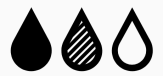 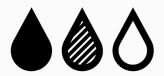 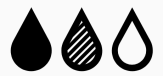 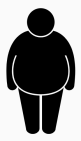 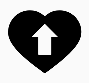 BMI, body mass index; HDL-C, high-density lipoprotein cholesterol; LDL-C, low-density lipoprotein cholesterol; TD, testosterone deficiency
1. Abu Zaid M et al. J Natl Compr Canc Netw 2018;16:257–65; 2. Santosa S, Jensen MD. PLoS ONE 2012;7:e31473; 3. Bagatell CJ et al. Ann Intern Med 1992;116:967–73.
[Speaker Notes: The ongoing Platinum study includes testicular cancer survivors aged <55 years at diagnosis and who received first-line chemotherapy.
Matched controls for selected comparisons were chosen from the NHANES using two consecutive data sets (2011–12 and 2013–14).
The median time from chemotherapy completion to study enrolment was 4.7 years. 
Testicular cancer survivors with metabolic syndrome (n=102) were significantly older at clinical evaluation compared to those without metabolic syndrome (n=384): median 44.4 years vs 36.6 years, respectively; p<0.001. 
Testicular cancer survivors received either bleomycin, etoposide and cisplatin (54.7%) or etoposide and cisplatin (33.1%); the prevalence of metabolic syndrome did not differ by treatment regimen or by cumulative dose of cisplatin or bleomycin.
Testicular cancer survivors had a higher prevalence of hypertension versus controls (43.2% vs 30.7%; p<0.001), but were less likely to have decreased HDL-C (23.7% vs 34.8%; p<0.001) or abdominal obesity (28.2% vs 40.1%; p<0.001). 
For other cardiovascular disease risk factors, testicular cancer survivors were significantly more likely to have elevated LDL-C (17.7% vs 9.3%; p<0.001), total cholesterol (26.3% vs 11.1%; p<0.001) and body mass index ≥25 kg/m2 (75.1% vs 69.1%; p=0.04) than controls.

HDL-C, high-density lipoprotein cholesterol; LDL-C, low-density lipoprotein cholesterol; NHANES, National Health and Nutrition Examination Survey

Reference
Abu Zaid M et al. J Natl Compr Canc Netw 2018;16:257–65.]
CV risk factors in testicular cancer survivors may not be fully captured by standard metabolic syndrome criteria
Compared with controls, testicular cancer survivors with metabolic syndrome had a significantly higher prevalence of obesity (60.8% vs 22.7%; p<0.001) and TD (46.1% vs 26.8%; p<0.001)
Conclusions
Metabolic abnormalities in testicular cancer survivors are characterised by hypertension, increased LDL-C and total cholesterol, and lower rates of decreased HDL-C and abdominal obesity 
This pattern of CV risk factors may not be fully captured by standard                                  metabolic syndrome criteria, which were originally developed for the                                      general population, so may not cover the full spectrum of metabolic                                            abnormalities seen in testicular cancer survivors
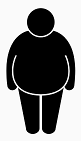 CV, cardiovascular; HDL-C, high-density lipoprotein cholesterol; LDL-C, low-density lipoprotein cholesterol; TD, testosterone deficiency
Abu Zaid M et al. J Natl Compr Canc Netw 2018;16:257–65.
[Speaker Notes: Metabolic abnormalities in testicular cancer survivors are characterised by hypertension and increased LDL-C and total cholesterol, but lower rates of decreased HDL-C and abdominal obesity.
The aetiology of metabolic syndrome in cancer survivors likely differs from that of the general population; thus, applying criteria developed for the general population to cancer survivors may underestimate the risk of cardiovascular disease.

HDL-C, high-density lipoprotein cholesterol; LDL-C, low-density lipoprotein cholesterol

Reference
Abu Zaid M et al. J Natl Compr Canc Netw 2018;16:257–65.]
Visceral fat is an active endocrine organ
Hypertension
Other characteristics of metabolic syndrome
Dyslipidaemia
↑Lipoprotein lipase
↑Angiotensinogen
↑IL-6
Inflammation
Low testosterone
↑ Insulin + IGF (insulin-like growth factor)
↑FFA
↑Resistin
Adiposetissue
↑TNFα
Testosterone oestrogen
Insulin resistance andtype 2 diabetes mellitus
↑Adipsin(Complement D)
↑Leptin
↑Lactate
Atherosclerosis
Endothelial dysfunction
↑Plasminogenactivator inhibitor-1(PAI-1)
↓Adiponectin
Vascular remodelling
FFA, free fatty acid; IL-6, interleukin-6; TNF, tumour necrosis factor
Adapted from Ahima RS. Obesity 2006;14(Suppl 5):242S–9S; Ahima RS, Flier JS. Trends Endocrinol Metab 2000;11:327–32; Grundy SM. J Clin Endocrinol Metab 2004;89:2595–600; Lyon CJ et al. Endocrinology 2003;144:2195–200; Trayhurn P et al. Br J Nutr 2004;92:347–55; Pelusi C, Pasquali R. Curr Obes Rep 2012;1:181–90; Lee HK et al. World J Mens Health 2013;31:136–40; Jung UJ, Choi M-S. Int J Mol Sci 2014;15:6184–223.
[Speaker Notes: Adipose tissue is a dynamic endocrine organ that secretes a number of factors that are increasingly recognised to contribute to systemic and vascular inflammation.1 
These factors are collectively known as adipokines and include TNFα, leptin, PAI-1, IL-6, resistin and angiotensinogen.1 
Adipokines have been shown to directly or indirectly regulate a number of processes that contribute to the development of atherosclerosis, including hypertension, endothelial dysfunction, insulin resistance and vascular remodelling.1 
Several adipokines are preferentially expressed in visceral adipose tissue, and the secretion of proinflammatory adipokines is elevated with increasing adiposity.1 
The relationship between obesity and low testosterone levels in men is complex and appears to be bidirectional. Low testosterone levels predict the development of central obesity while obesity predicts low total and free testosterone levels.2
Pro-inflammatory mediators may contribute to lower testosterone levels in obese men either directly or indirectly.2

IL, interleukin; PAI-1, plasminogen activator inhibitor-1; TNFα, tumour necrosis factor alpha

Reference
1. Lyon CJ et al. Endocrinology 2003;144:2195–200; 2. Pelusi C, Pasquali R. Curr Obes Rep 2012;1:181–90.]
TRYMS: TTh is associated with improvement in body composition including reduction in trunk fat mass in young, male cancer survivors
Lower testosterone levels may contribute to the high fat mass and poor QoL seen in young, male cancer survivors
The UK placebo-controlled, double-blind, multicentre TRYMS study examined whether young male cancer survivors (N=136) with borderline low testosterone levels might benefit from TTh
Participants were randomised 1:1 to receive testosterone 2% gel or placebo for 26 weeks
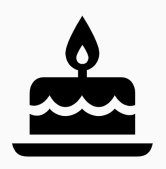 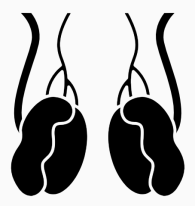 Selected baseline characteristics and demographics
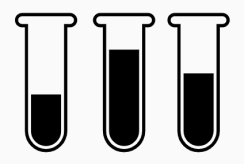 Baseline morningserum total testosterone level
88% ofparticipants had testicular cancer
Age
25–50 years
7–12 nmol/L
BMI, body mass index; QoL, quality of life; TRYMS, Testosterone Replacement in Young Male Cancer Survivors; TTh, testosterone therapy 
Walsh JS et al. PLoS Med 2019;16:e1002960.
[Speaker Notes: Young male cancer survivors in the UK with borderline low testosterone levels wereenrolled in the placebo-controlled, double-blind TRYMS trial of TTh.
Eligible participants were aged 25–50 years and were ≥12 months from the end ofcurative treatment for either testicular cancer, lymphoma or leukaemia, and had abaseline morning serum total testosterone concentration of 7–12 nmol/L.
Participants were randomised to either active testosterone 2% gel or a placebo (inactive)gel, applied daily to skin for 6 months.
At baseline and study end, body composition was measured and participants’ quality oflife was assessed using questionnaires.

TRYMS, Testosterone Replacement in Young Male Cancer Survivors; TTh, testosterone therapy

Reference
Walsh JS et al. PLoS Med 2019;16:e1002960.]
TRYMS: TTh is associated with improvement in body composition including reduction in trunk fat mass in young, male cancer survivors (cont.)
Change in trunk fat mass, whole-body fat mass, and whole-body lean mass at 26 weeks*
At Week 26, TTh was associated with:
Significant decrease in trunk fat mass (−0.9 kg, 95% CI: −1.6, −0.3; p=0.0073)
25% of men had a decrease >1.5 kg
Decrease in whole-body fat mass (−1.8 kg, 95% CI: −2.9, −0.7; p=0.0016)
Increase in whole-body lean mass (1.5 kg, 95% CI: 0.9, 2.1; p<0.001)
Decrease in fat mass was greatest in men with a high trunk fat mass at baseline
There was no treatment effect on any QoL scores
Conclusions
In men with low and low-normal fasting morningtotal testosterone 7–12 nmol/L, TTh is associated with improvements in body composition

The reduction in trunk fat mass with TTh is potentially more beneficial in men with an increased trunk fat mass
In these patients, TTh should be considered alongside other interventions to improve body composition
*
*
*
*
*
Absolute change (kg)
*
*
*
*
*
*
*
*Boxes represent IQR, circles indicate mean, lines inside the box indicate median, whiskers represent range excluding outliers, asterisks indicate outliers.
CI, confidence interval; IQR, interquartile range; QoL, quality of life; TRYMS, Testosterone Replacement in Young Male Cancer Survivors; TTh, testosterone therapy 
Adapted from Walsh JS et al. PLoS Med 2019;16:e1002960.
[Speaker Notes: Young male cancer survivors in the UK with borderline low testosterone levels were enrolled in the placebo-controlled, double-blind TRYMS trial of TTh.
At Week 26, TTh was associated with a statistically significant:
Decrease in trunk fat mass [treatment effect: -0.9 kg (95% CI: -1.6, -0.3; p=0.0073)]; in the treatment group, 25% of men had a decrease in trunk fat mass of >1.5 kg.
Decrease in whole-body fat mass [treatment effect: -1.8 kg (95% CI: -2.9, -0.7; p=0.0016)].
Increase in lean body mass [treatment effect: 1.5 kg (95% CI: 0.9, 2.1; p<0.001)].
TTh is associated with improvements in body composition in men with low/low-normal fasting morning total testosterone concentrations (7–12 nmol/L).

CI, confidence interval; TRYMS, Testosterone Replacement in Young Male Cancer Survivors; TTh, testosterone therapy

Reference
Walsh JS et al. PLoS Med 2019;16:e1002960.]
Possible mechanisms for metabolic syndrome following testicular cancer
Previous research has linked low testosterone levels with a higher fat mass, BMI and abdominal fat distribution in testicular cancer survivors1
The Platinum study found smaller waist circumferences (but higher BMI) in testicular cancer survivors versus eugonadal controls2
The aetiology of cancer treatment-related metabolic syndrome may differ from that in the general population3
Cancer treatment-related metabolic syndrome is multifactorial and differs between individual patients, depending on their cancer diagnosis and treatment2
TD and chemotherapy are thought to be the main contributors to development of metabolic syndrome in cancer survivors, rather than increased dietary intake or sedentary behaviour1–3   
Testosterone levels <15 nmol/L have also been associated with a ~4-fold increased risk of the metabolic syndrome, as well as high blood glucose levels; the latter correlates with the independent association between low to normal testosterone levels and insulin resistance observed in older men4,5
BMI, body mass index; TD, testosterone deficiency
1. Ijpma I et al. Appetite 2016;105:392–99; 2. Abu Zaid M et al. J Natl Compr Canc Netw 2018;16:257–65; 3. Westerink NL et al. Crit Rev Oncol Hematol 2016;108:128–36; 4. de Haas EC et al. Ann Oncol 2013;24:749–55; 5. Yeap BB et al. Eur J Endocrinol 2009;161:591–8.
[Speaker Notes: Testicular cancer survivors have a high prevalence of overweight and metabolic syndrome. Findings from a cohort study showed that changes in body composition appear not to be associated with changes in dietary intake or sedentary behaviour, but rather the effects of chemotherapy and a low testosterone level explain the higher BMI, fat mass and abdominal fat distribution in these patients.1–3
The Platinum study found smaller waist circumferences, but higher BMI, in testicular cancer survivors versus eugonadal individuals (which may be explained by increased femoral adipose tissue deposition).2
Therefore, the aetiology of cancer-related metabolic syndrome appears to differ from that in the general population.3
Cancer-related metabolic syndrome is multifactorial and differs by cancer diagnosis, treatment and patient characteristics; surgery, radiotherapy, chemotherapy and hormonal therapy have all been shown to induce it.2
Unsupplemented total testosterone <15 nmol/L was associated with an age-adjusted OR of 4.1 (95% CI: 1.8, 9.3; p=0.001) for the metabolic syndrome.4
In multivariate analysis, total testosterone levels ≥8 and <15 nmol/L were associated with reduced insulin sensitivity [HOMA2-IR in the highest quintile: OR 1.29 (95% CI: 1.03, 1.63, p=0.008)].5

BMI, body mass index; CI, confidence interval; HOMA2-IR, Homeostatic Model Assessment Index 2 for Insulin Resistance

References
1. Ijpma I et al. Appetite 2016;105:392–99; 2. Abu Zaid M et al. J Natl Compr Canc Netw 2018;16:257–65; 3. Westerink NL et al. Crit Rev Oncol Hematol 2016;108:128–36; 4. de Haas EC et al. Ann Oncol 2013;24:749–55; 5. Yeap BB et al. Eur J Endocrinol 2009;161:591–8.]
AUA 2018 guidelines
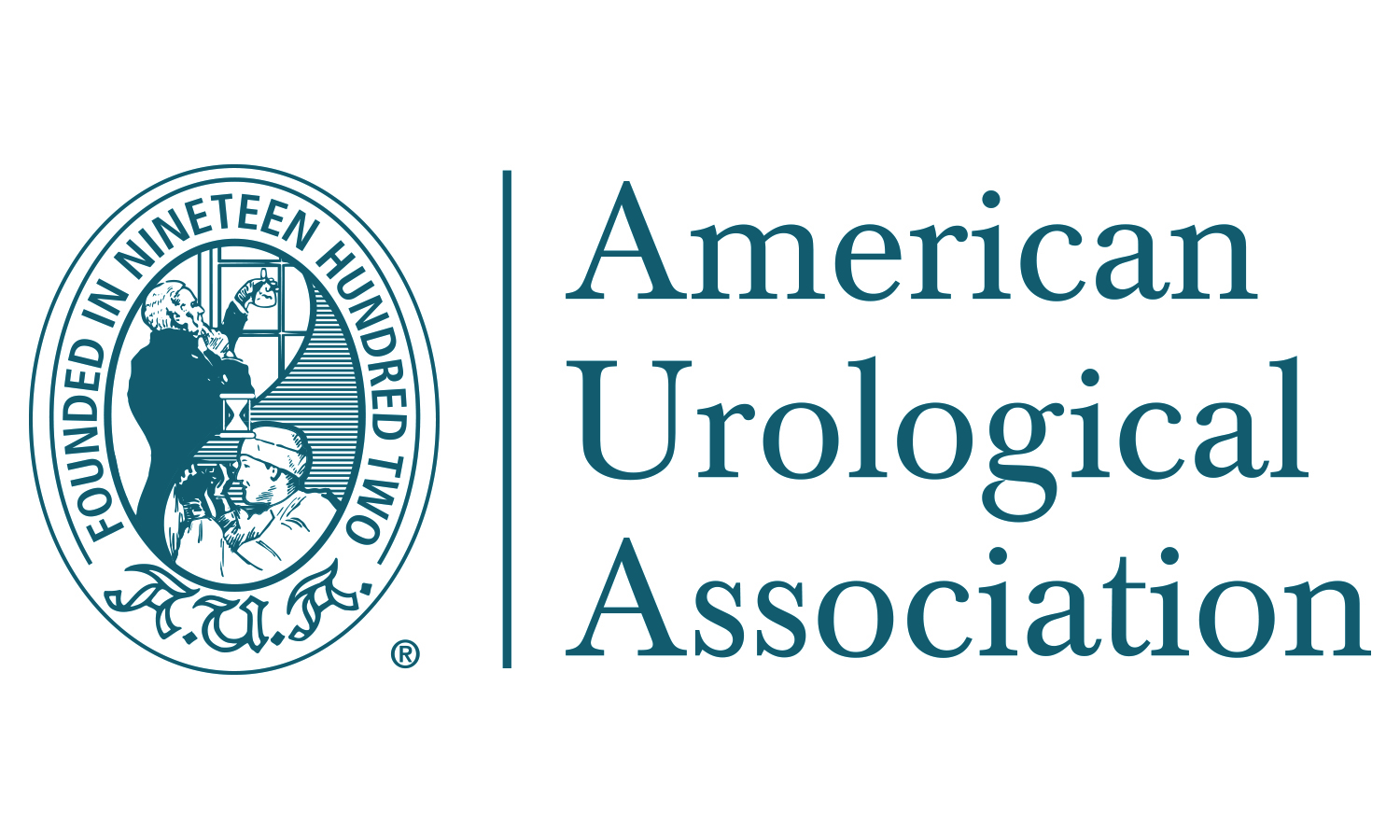 Men who have had exposure of their testes during radiation therapy, either through direct or scatter radiation, are possibly at risk for low testosterone and TD
The panel recommends total testosterone measurement in such patients
While Leydig cells are less radiosensitive than germ cells, radiation exposure of the testis can impair testosterone production
Clinicians should consider measuring total testosterone in patients with a history of unexplained anaemia, bone density loss, diabetes, exposure to chemotherapy, exposure to testicular radiation, HIV/AIDS, chronic narcotic use, male infertility, pituitary dysfunction, and chronic corticosteroid use, even in the absence of symptoms or signs associated with TD(Moderate Recommendation; Evidence Level: Grade B)
AIDS, acquired immunodeficiency syndrome; AUA, American Urological Association; HIV, human immunodeficiency virus; TD, testosterone deficiency
Mulhall JP et al. J Urol 2018;200:423–32.
[Speaker Notes: The 2018 American Urological Association guidelines recognise testosterone deficiency as a possible outcome of testicular cancer treatment.

Reference
Mulhall JP et al. J Urol 2018;200:423–32.]
BSSM Guidelines/Position Statement: follow-up and monitoring in testicular cancer survivors
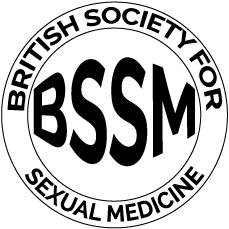 Testicular cancer survivors appear to be at increased risk of TD, metabolic                                                                              syndrome and CV disease1,2
Careful follow-up and monitoring is important for early detection and                                                                      timely treatment of TD and CV risk factors to help reduce CV disease risk3
Hormonal status should be regularly assessed due to the relatively high                                                         prevalence of Leydig cell dysfunction in testicular cancer survivors4
This may also help identify men at high risk of metabolic syndrome and CV disease5
TTh should be considered in the presence of biochemical evidence of TD and persistent clinical symptoms3
Annual follow-up including CV risk factor screening and measurement of BP, waist circumference, height, weight and BMI, HbA1c and testosterone levels is appropriate3
Lifestyle advice should include the importance of smoking cessation, regular physical activity and consumption of a healthy, balanced diet3
BMI, body mass index; BP, blood pressure; BSSM, British Society for Sexual Medicine; CV, cardiovascular; HbA1c, glycated haemoglobin; TD, testosterone deficiency; TTh, testosterone therapy
BSSM. http://www.bssm.org.uk/wp-content/uploads/2020/01/BSSM-consensus-on-Testicular-cancer-final-2020.pdf (accessed June 2020).
1. Bandak M et al. Andrology 2016;4:382–8; 2. de Haas EC et al. Ann Oncol 2013;24:749–55; 3. Kirby M. Trends Urol Mens Health 2020;11:12–17; 4. Haugnes HS et al. J Clin Oncol 2012;30:3752–63; 5. Bogefors C et al. Andrology 2017;5:711–7.
[Speaker Notes: The British Society for Sexual Medicine 2020 position statement provides guidelines on the monitoring, diagnosis and management of testosterone deficiency and/or metabolic syndrome in testicular cancer survivors.

Reference
BSSM. http://www.bssm.org.uk/wp-content/uploads/2020/01/BSSM-consensus-on-Testicular-cancer-final-2020.pdf (accessed June 2020).]
BSSM Guidelines/Position Statement: need for long-term follow-up of testicular cancer patients
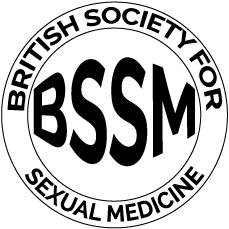 Cisplatin may remain detectable in plasma up to 20 years after chemotherapy                                                for testicular cancer, and may still be partially reactive1–4
This highlights the risk of long-term toxicity and the importance of extended follow-up to monitor possible adverse effects4
In testicular cancer survivors, long-term, persistent treatment-related side effects are associated with both impaired physical and mental QoL4,5
If patients are warned about potential long-term toxicity of their cancer therapy, this may facilitate early identification and reporting of any treatment-associated health problems, and help prevent the development of metabolic syndrome and CV disease4
The incidence and time of onset of other long-term effects of treatment (e.g. decreased fertility, pulmonary toxicity, nephrotoxicity, neurotoxicity) will vary according to treatment type and intensity6
BSSM, British Society for Sexual Medicine; CV, cardiovascular; QoL, quality of life
BSSM. http://www.bssm.org.uk/wp-content/uploads/2020/01/BSSM-consensus-on-Testicular-cancer-final-2020.pdf (accessed June 2020).
1. de Haas EC et al. Ann Oncol 2013;24:749–55; 2. Gietema JA et al. Lancet 2000;355:1075–76; 3. Brouwers EEM et al. BMC Clin Pharmacol 2008;8:7; 4. Kirby M. Trends Urol Mens Health 2020;11:12–17; 5. Oldenburg J et al. Ann Oncol 2013;24(Suppl 6):vi125–vi132; 6. Haugnes HS et al. J Clin Oncol 2012;30:3752–63.
[Speaker Notes: The British Society for Sexual Medicine 2020 position statement highlights the importance of long-term follow-up of testicular cancer survivors.

Reference
BSSM. http://www.bssm.org.uk/wp-content/uploads/2020/01/BSSM-consensus-on-Testicular-cancer-final-2020.pdf (accessed June 2020).]
Summary
Testicular cancer survivors may be at risk of various long-term treatment-related adverse effects, including TD and metabolic syndrome, which can compromise their health and well-being1–3
Testicular cancer commonly affects younger men and coupled with high survival rates,4 this means that men may experience these conditions for a considerable portion of their lifetime 
Primary care practitioners need to be alert to potential risks following testicular cancer and employ careful, regular follow-up and monitoring in patients who have received treatment for this disease5
TTh should be considered in the presence of biochemical evidence of TD and persistent clinical symptoms5
TD, testosterone deficiency; TTh, testosterone therapy
1. Bandak M et al. Andrology 2016;4:382–8; 2. de Haas EC et al. Ann Oncol 2013;24:749–55; 3. Haugnes HS et al. J Clin Oncol 2012;30:3752–63; 4. Bogefors C et al. Andrology 2017;5:711–7; 5. Kirby M. Trends Urol Mens Health 2020;11:12–17.